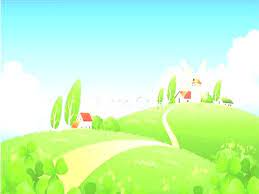 PHÒNG GD& ĐT TX BUÔN HỒ
TRƯỜNG MG BÌNH MINH
HOẠT ĐỘNG. PHÁT TRIỂN NGÔN NGỮ 
ĐỀ TÀI: BÀI THƠ “ Giúp bà”
TÁC GIẢ: HoàNG Thị Phảng
GIÁO VIÊN: LÊ THỊ HẠNH
GIÚP BÀ
Chiều nay đi học về
Đường nhiều xe lắm đó
Trên vỉa hè em thấy
Để cháu dắt bà qua
Một bà già chống gậy
Tay em nắm tay bà
Cùng bước qua đường rộng
Muốn tránh xe qua đường
Em vội dừng bước chân
Chia tay bà cảm động
Đến bên bà nói nhỏ
Khen mãi em bé ngoan
Tác giả: Hoàng Thị Phảng